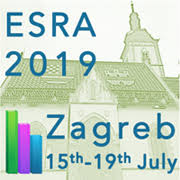 DIRECTIONALITY OF THE RELATIONSHIP BETWEEN INTEREST AND KNOWLEDGE AS KEY DETERMINANTS OF THE IMAGE OF SCIENCE
Ana Muñoz van den Eynde
Research Unit on Scientific Culture
CIEMAT
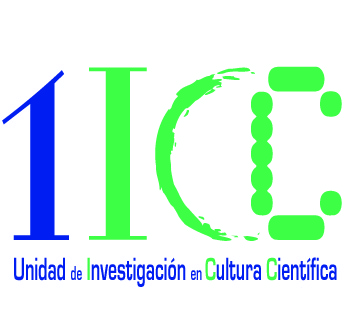 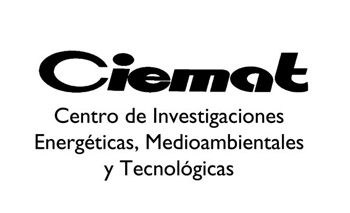 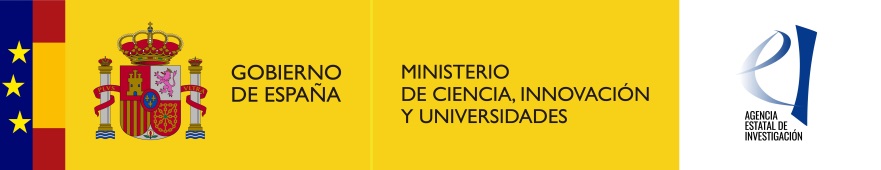 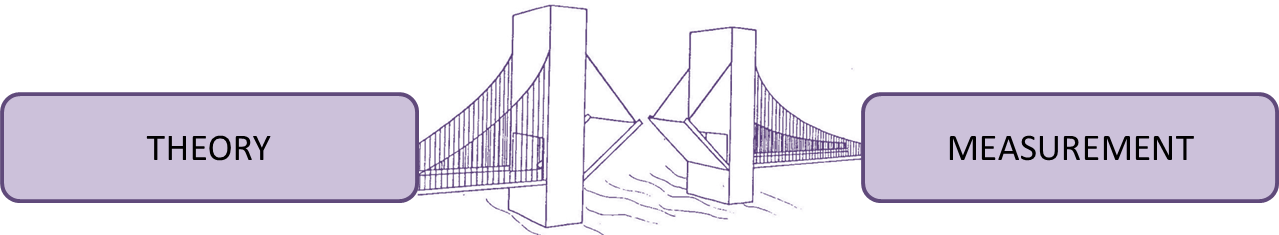 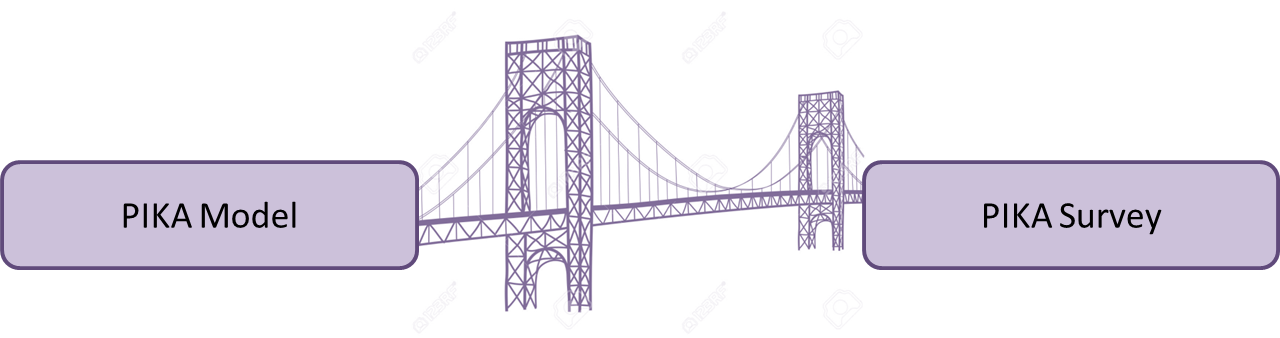 Problem and goal
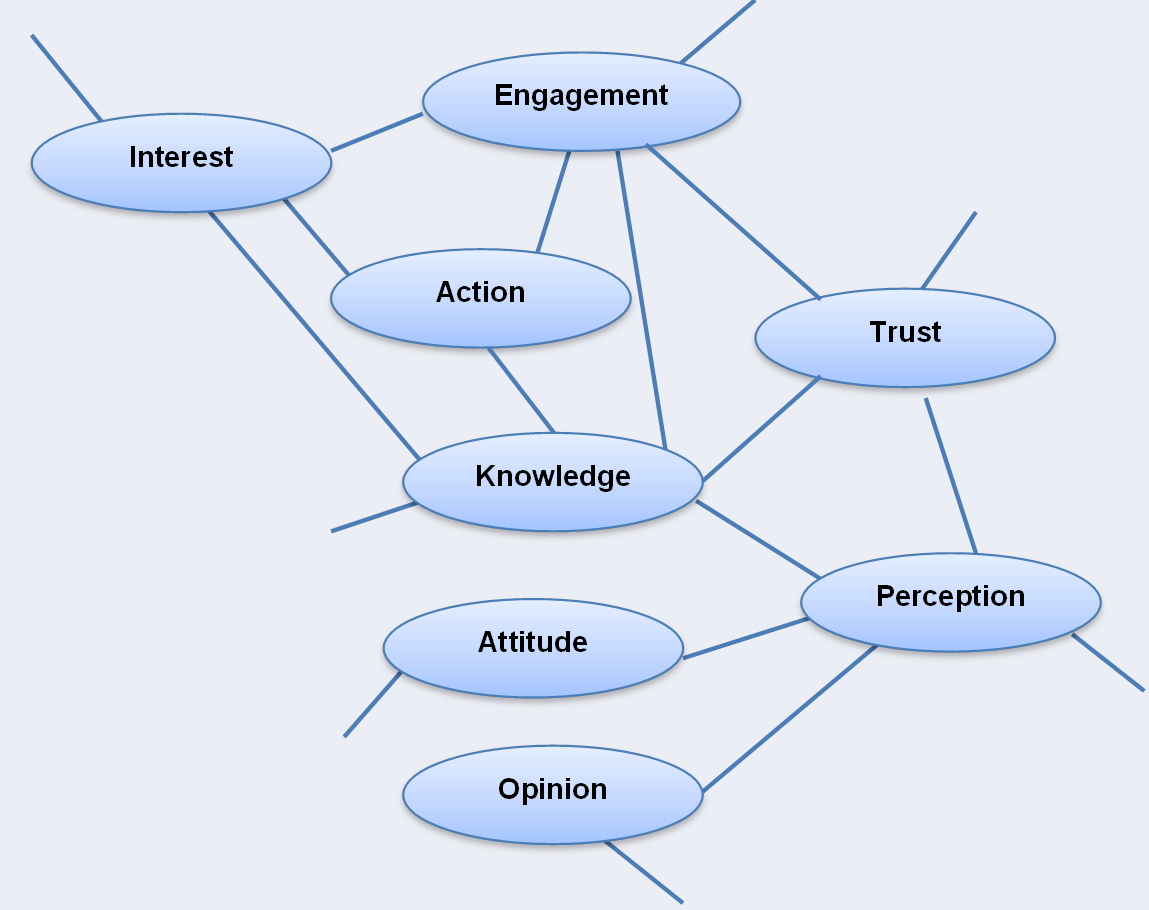 The image of science
Durant, Evans & Thomas (1989): Public Understanding of Science
Knowledge
Interest
Engagement
PIKA hypothesis
Knowledge
Interest
Engagement
The relationship between interest, knowledge and engagement
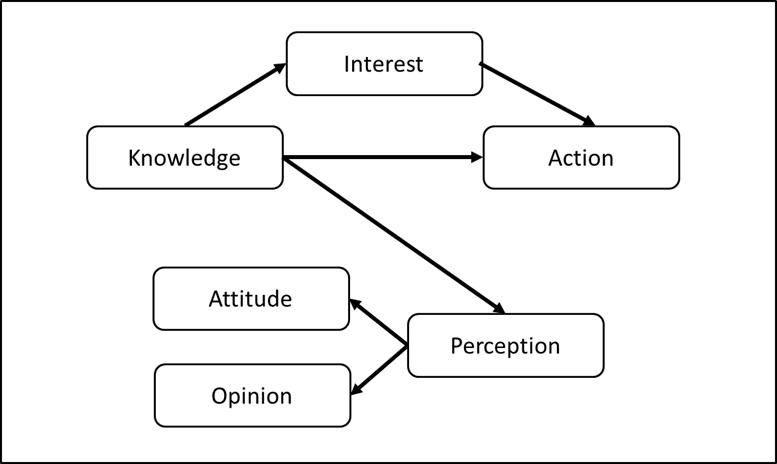 PIKA model
Took into account:
The inadequacy of the assumption of survey research that human beings are rational and offer all their answers and judgements after thinking on them in detail and thoroughly
The wording of the questions is a key determinant of the answers
In the search of sample representativeness, studies of public understanding of science have forgot that the answers to the surveys are produced by individuals.
PIKA survey (1)
The PIKA Survey has been designed taking these facts into account.
Its being adjusted. To date, we have tested two versions (2014 and 2017)
Administered via Internet
To convenience samples of people interested in and knowledgeable about science
In 2017 we obtained 1.549 completed questionnaires
PIKA Survey (2)
.31
.57
Scientific Literacy
Cognitive Reflection
.56
.76
.40
Knowledge
.89
Participation
.64
.50
Action
Evaluation S&T Apps
.40
.71
.63
.61
Willingness to act
.95
.38
.47
.68
Perception
.28
.39
Evaluation of Science
.27
-.86
.74
Interest for Knowing
.35
Opinion on Science
.13
.39
Interest
-.58
.33
.26
Opinion on decisions
.52
.27
Interest - Meaning
Goodness of fit: CFI = .945; RMSEA = .065; PCFI = .609
PIKA 2017: Structural model
.48
.21
Perceived S&T Educ.
Scientific Literacy
.69
.46
Knowledge
.67
.13
.81
.65
Participation
Evaluation S&T Apps
.36
.82
.64
Action
.54
.42
.21
.74
.60
.46
Access S&T news
Perception
Evaluation of Science
.36
.68
.46
Interest
Opinion on Science
.76
.81
.57
.65
Informed
Interested
Goodness of fit: CFI = .951; RMSEA = .061; PCFI = .507
Spanish general sample: Structural model
.13
.35
Knowledge
Error K
Scientific literacy
.31
.88
-.54
Informative Interest
.11
.16
.20
.23
.29
Interest
Error I
Interest to Know
.28
.13
.33
Interest - Meaning
Goodness of fit: CFI = .976; RMSEA = .081
.26
.17
Knowledge
Error K
Scientific literacy
.31
.13
.38
Informative Interest
.09
.16
.20
.28
.43
Interest
Error I
Interest to Know
.28
.15
.33
Interest - Meaning
Goodness of fit: CFI = .897; RMSEA = .168
Evidence: PIKA
.29
.22
Knowledge
Error K
Scientific literacy
.92
.31
-.78
Informative Interest
.08
.33
.16
.20
.22
.24
Interest
Error I
Interest to Know
.28
.09
.33
Interest - Meaning
Goodness of fit: CFI = .996; RMSEA = .038
Final model: PIKA
.17
.29
Literacy
Error L
Level of Studies
.18
.47
.28
Perceived S&T Educ.
-.31
.31
.35
.32
.57
Interested
Error I
Informed S&T
Goodness of fit: CFI = .998; RMSEA = .015
.17
.29
Literacy
Error L
Level of Studies
.17
.47
.28
Perceived S&T Educ.
.00
.05
.35
.37
.61
Interested
Error I
Informed S&T
Goodness of fit: CFI = .98; RMSEA = .104
Spanish general sample
The relationship between knowledge and interest is complex.
We found a univocal relationship from knowledge to interest in a probabilistic sample of the Spanish population.
We identified a bidirectional relationship between interest and knowledge in a biased sample of Spanish people interested in and knowledgeable about science.
We also found that in the Spanish general population  engagement in science is directly and significantly influenced by knowledge. Nevertheless in the Spanish biased sample the influence of knowledge in engagement is indirectly mediated by interest.
If public engagement in science is the mean for improving the  relationship between science and society, we need to consider the role developed by knowledge in shaping the public image of science depending also on the specific characteristics of the public as different publics interact diferently with science.
Conclusions
Thank you very much

Contact: ana.munoz@ciemat.es